Reviewing IRB Reviewers’ Comments
In Cayuse
Office of Research Compliance
How to use this tutorial
This tutorial is for Investigators (PIs and co-PIs) who have recently submitted an IRB protocol application and have received notification that they need to review the IRB reviewer’s comments, provide clarifications, and make changes. 
Screen shots here may not look exactly the same as what you see on your computer.  The rendition varies with the size of  your screen.
Equivalent terms include:  researcher = investigator; study = protocol = application
Use your keyboard’s left/right/up/down arrow (or your mouse/trackpad scroll or the spacebar) to move through the PowerPoint.  Instructions are animated.
Office of Research Compliance
1. You should have received an email notification such as this, notifying you that your protocol has been returned to you for edits.
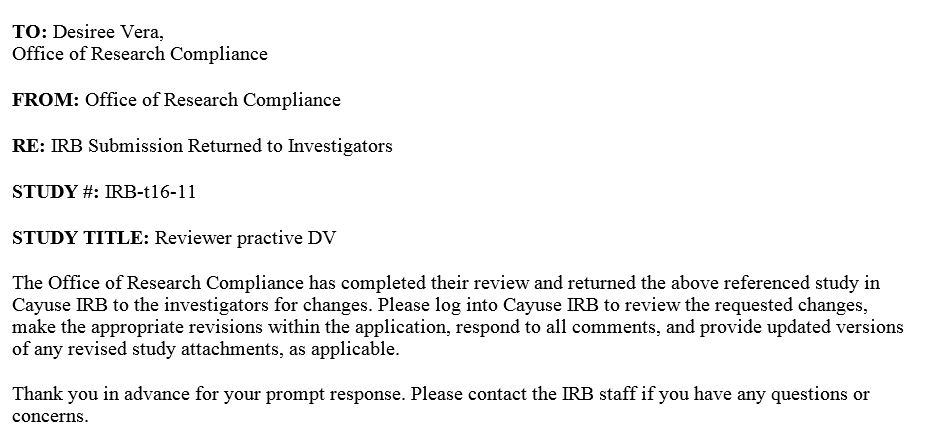 2. Log into Cayuse:
https://chapman.cayuse424.com
Office of Research Compliance
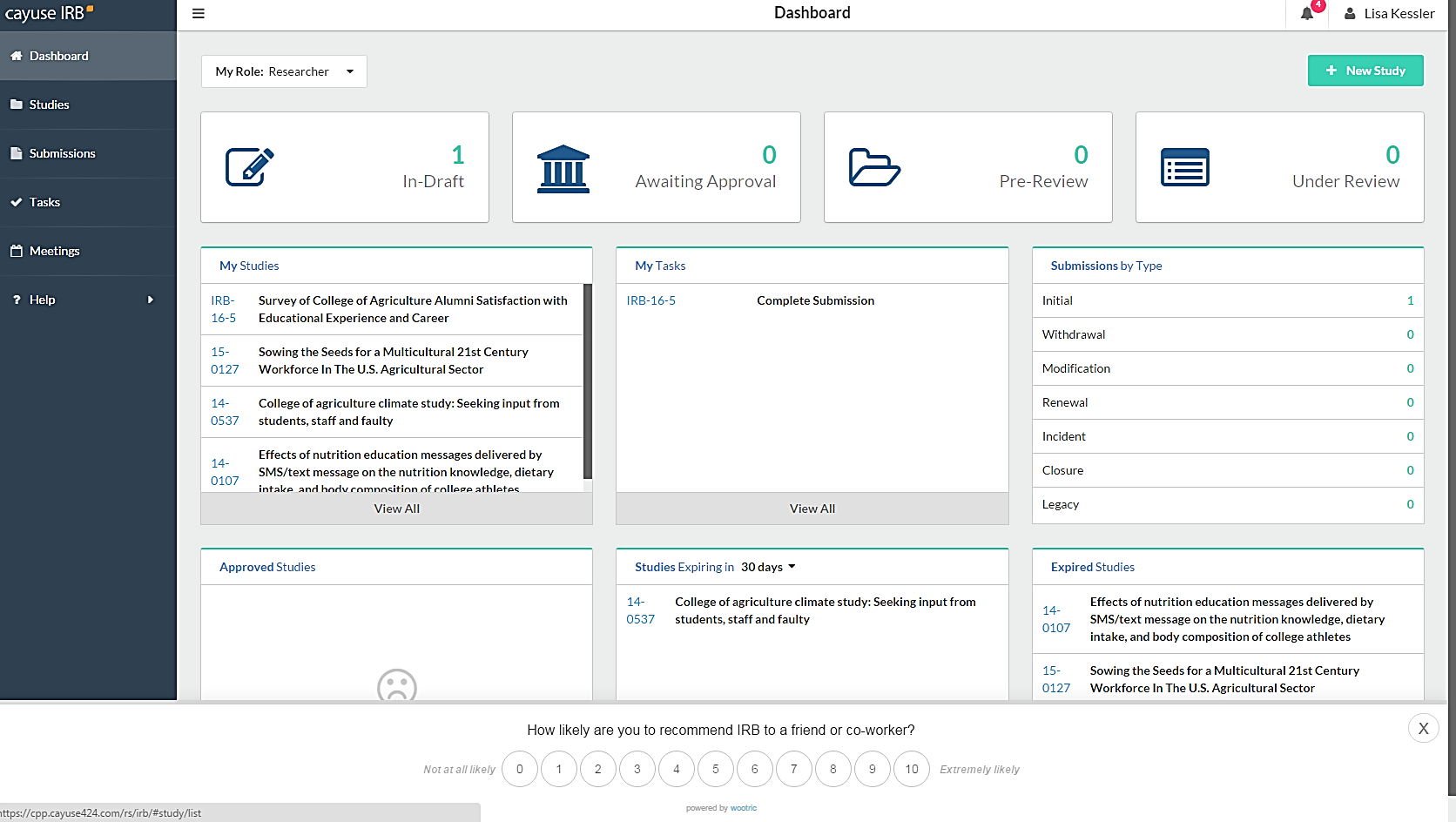 2. Or here
1. When you log in to your Cayuse account, you’ll be taken to your Dashboard. You can see that you need to work on a submission here.
Office of Research Compliance
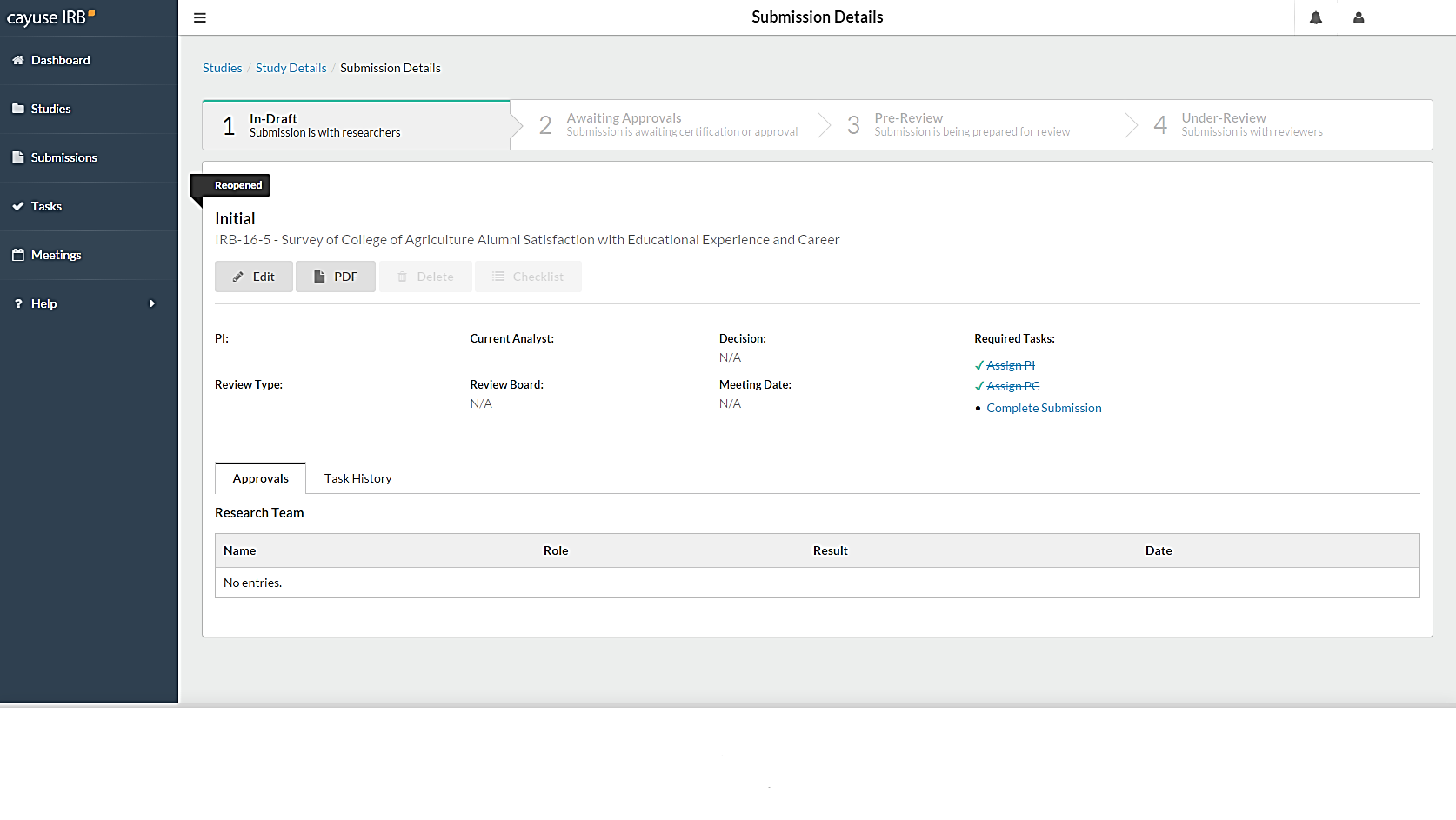 1. Once you have selected the study you need to revise, you’ll be taken to the study’s “Study Details” page.
3. Or this
2. You can enter the protocol by selecting this.
Office of Research Compliance
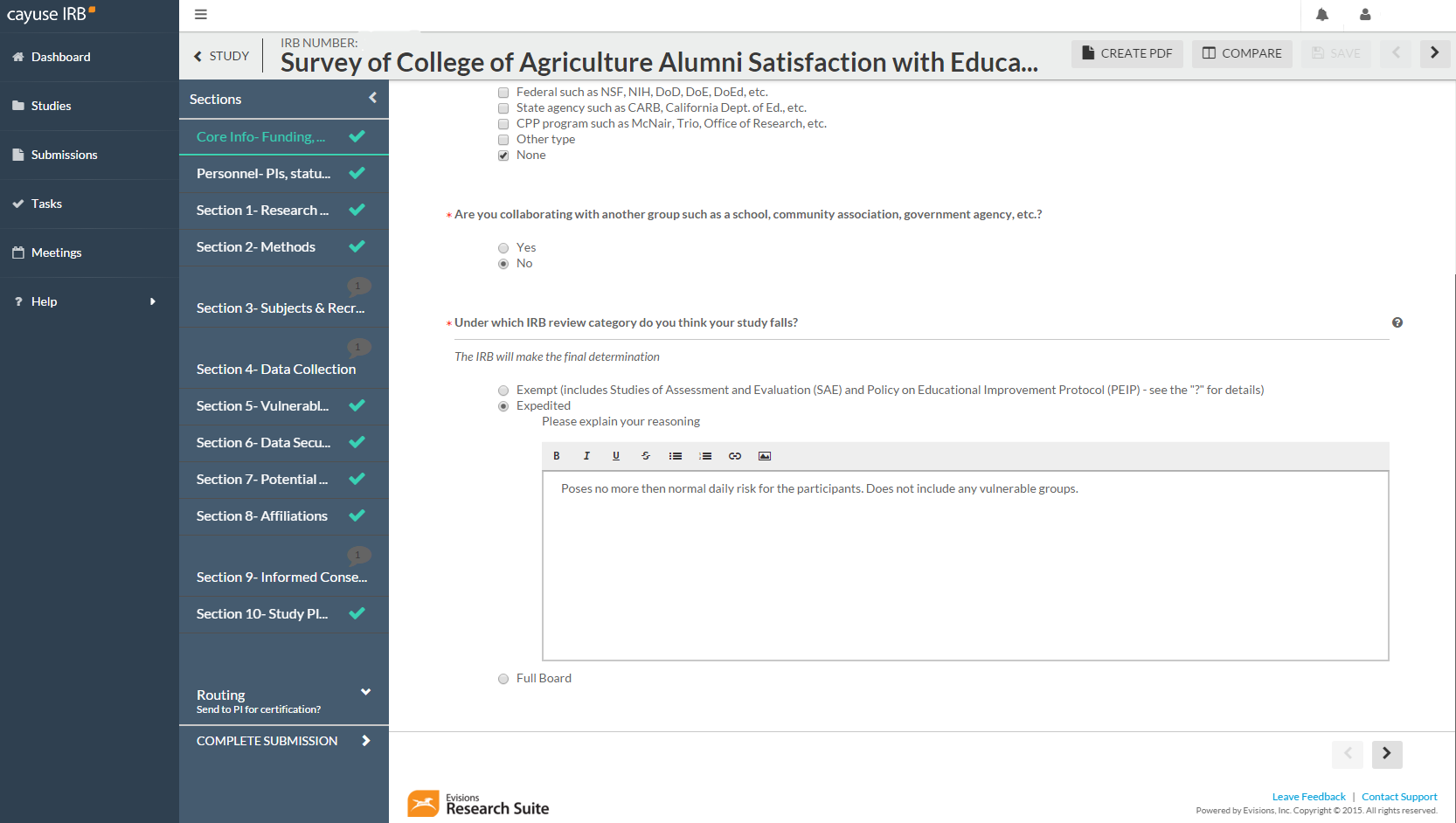 1. Once you have entered the protocol, you can see where the reviewer has made comments.
2. Select the protocol section with the comment you want to address.
Office of Research Compliance
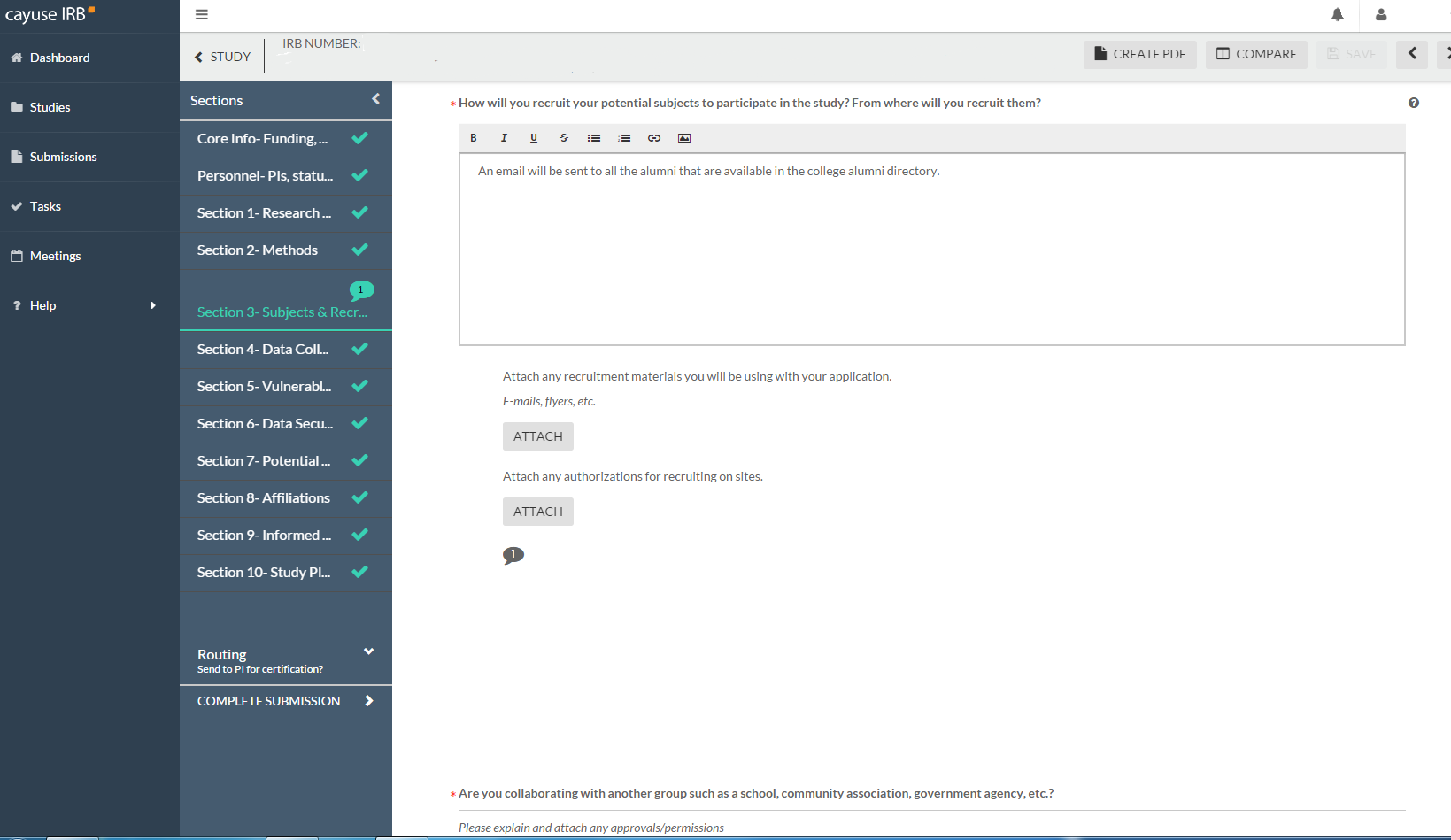 1. Now that you have selected the section with the comment(s), scroll through to find this (see red arrow).
2. Click on the speech bubble to expand the comment.
Office of Research Compliance
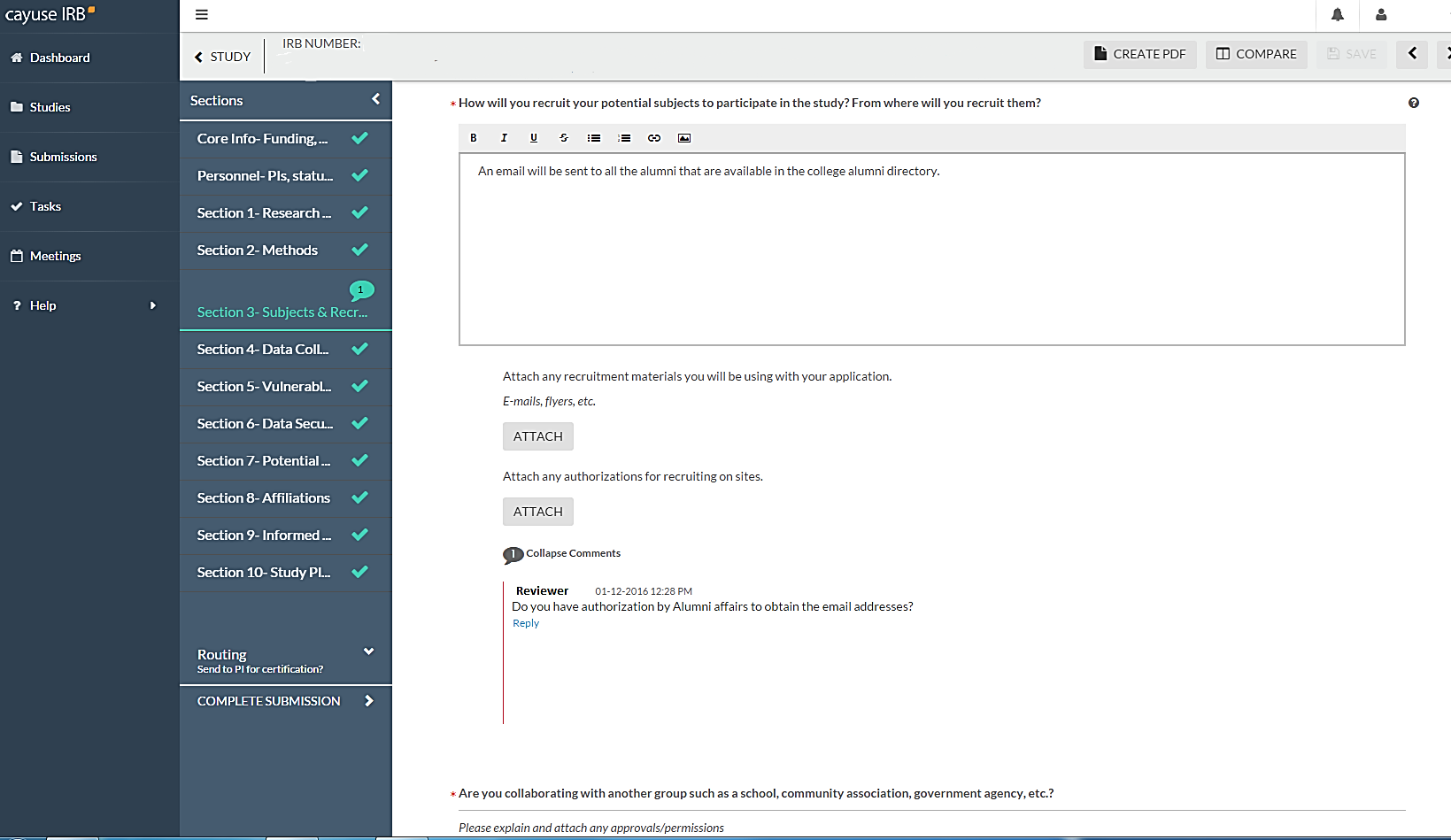 2. Make sure to update your answer in the text box as well!
1. The Reviewer’s comment is now visible. You can reply to the comment with your answer/action.
Office of Research Compliance
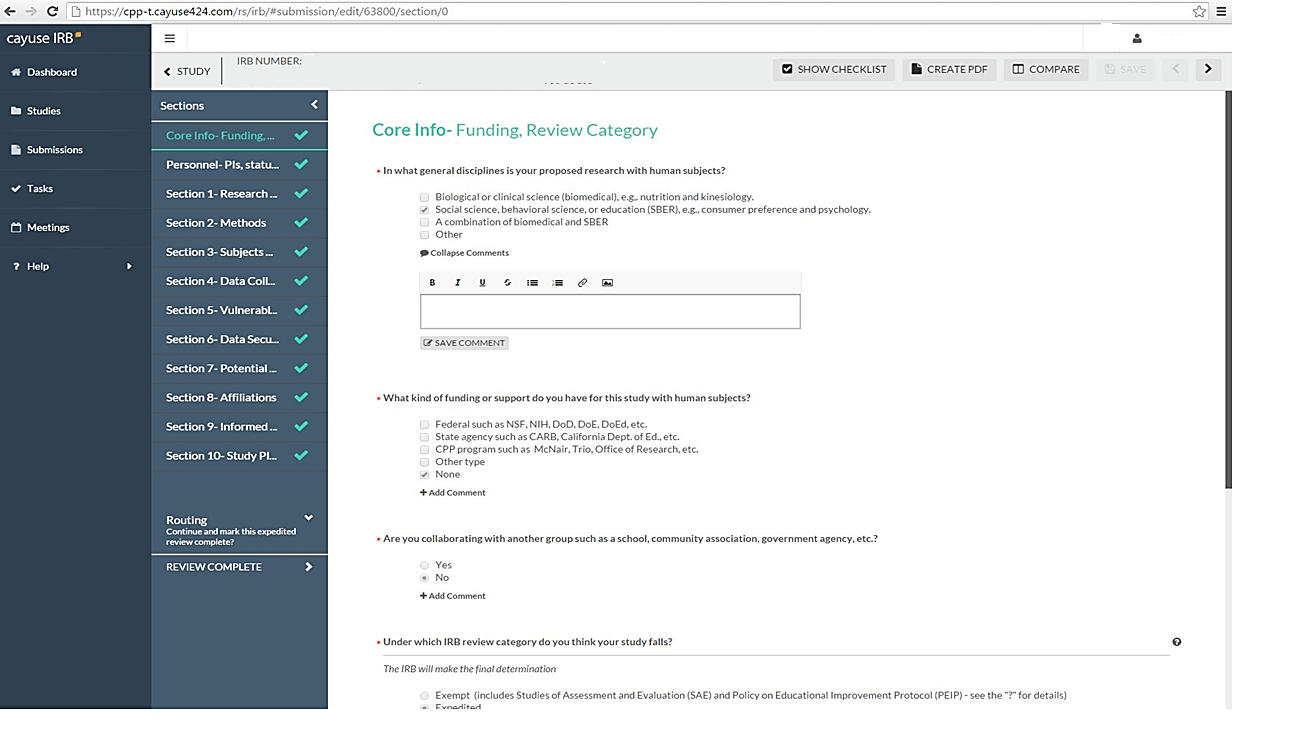 1. Once you click on “reply”, this comment box opens.
2. You can see that you have several options such as Bold, Italics, Bullet Points, Attachments, and Strikeout (red arrow).
4. You NEED to “save comment” every time!
3. When making changes to your answers, please make sure to Bold the new information so that the reviewers can easily see the changes.
Office of Research Compliance
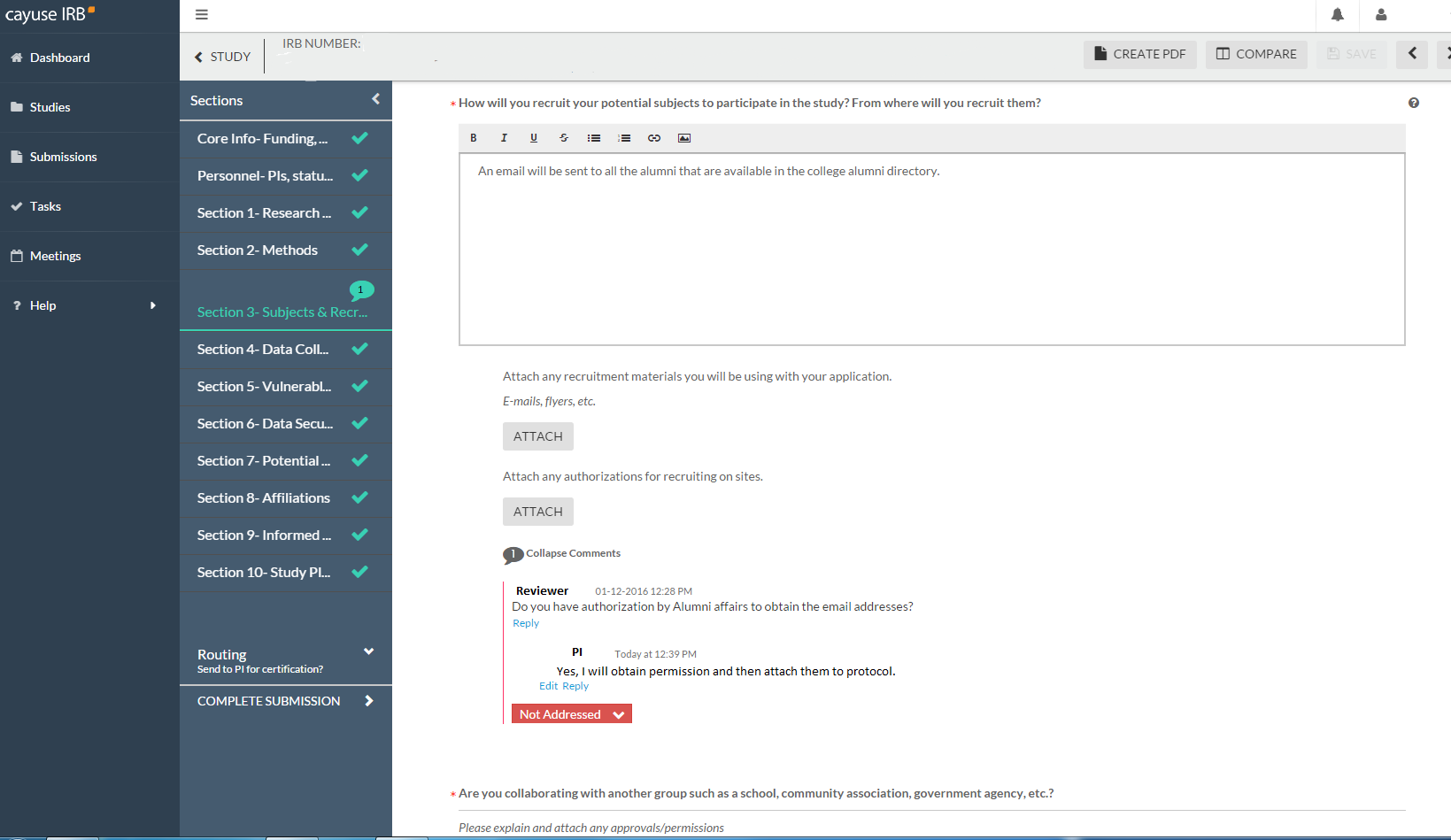 2. You can see that you now have this “Not Addressed” box. The default for this is “Not Addressed” so you must change this if you have addressed the reviewer’s comment. If you do not, you cannot move the protocol forward to submission.
1. Once you have made the comment and clicked on “Save Comment”, the comment section will look like this.
3. To change this status, click on the down arrow and select “Addressed”.
Office of Research Compliance
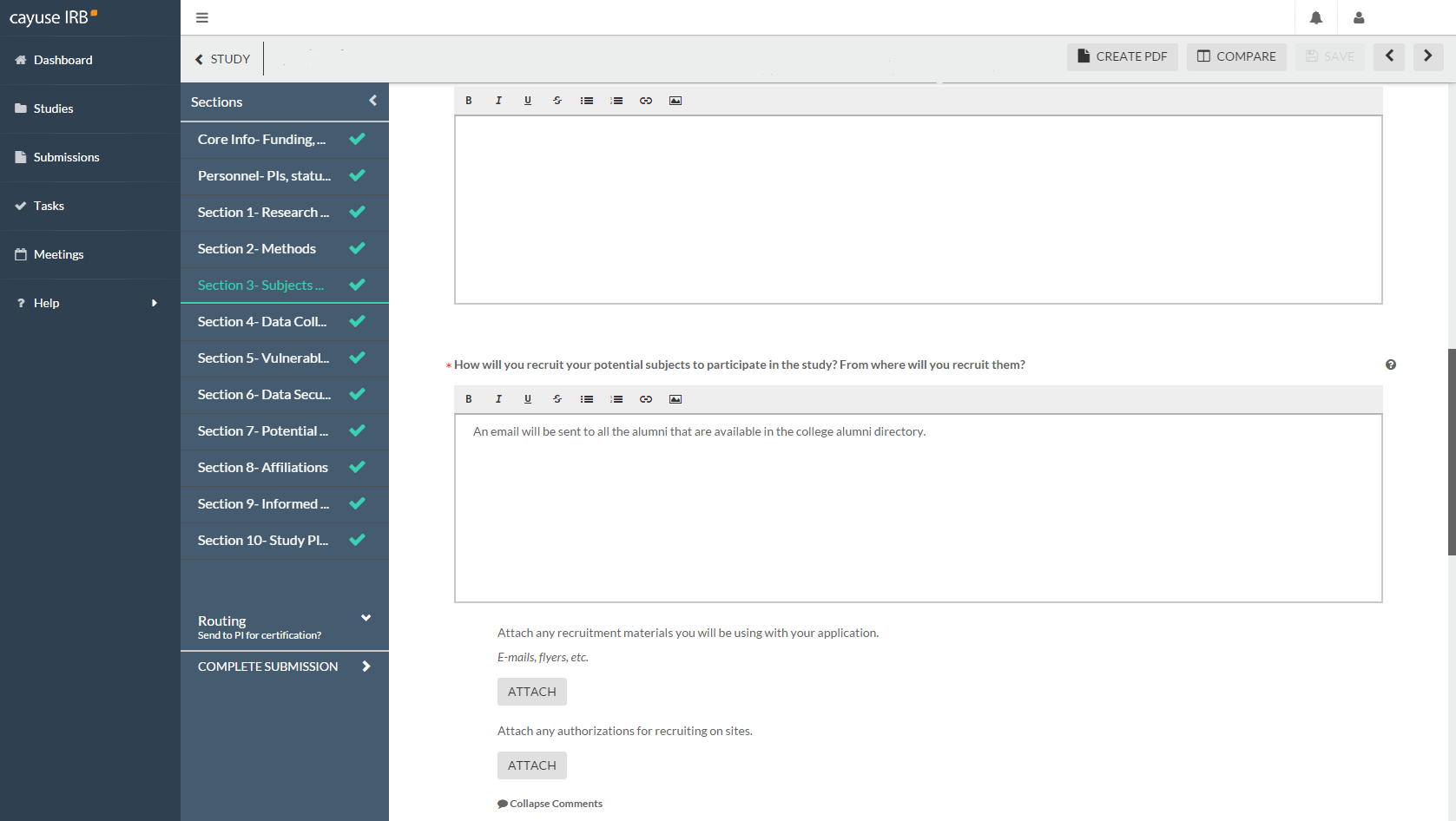 1. Once you have reviewed and “Addressed” all of the reviewer’s comments, you should have checkmarks on all of your protocol sections. You cannot move forward until this happens.
2. Once you are ready, click on this to move the protocol forward. You will need to certify again.
Office of Research Compliance
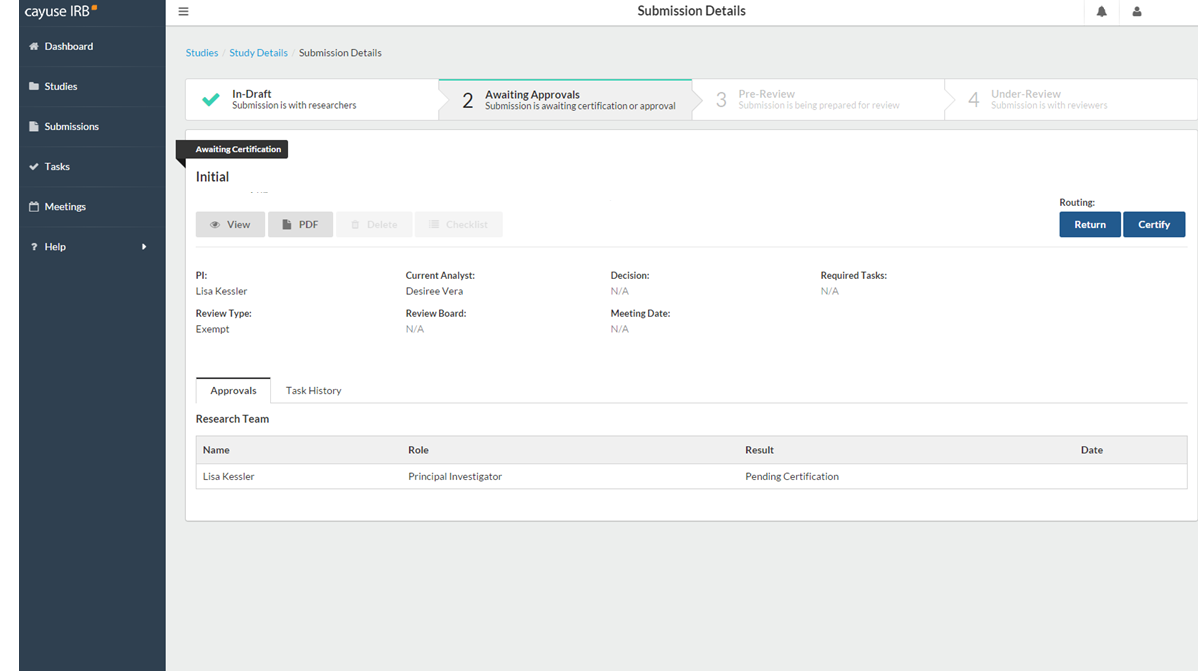 Only the PI needs to re-certify.
Office of Research Compliance
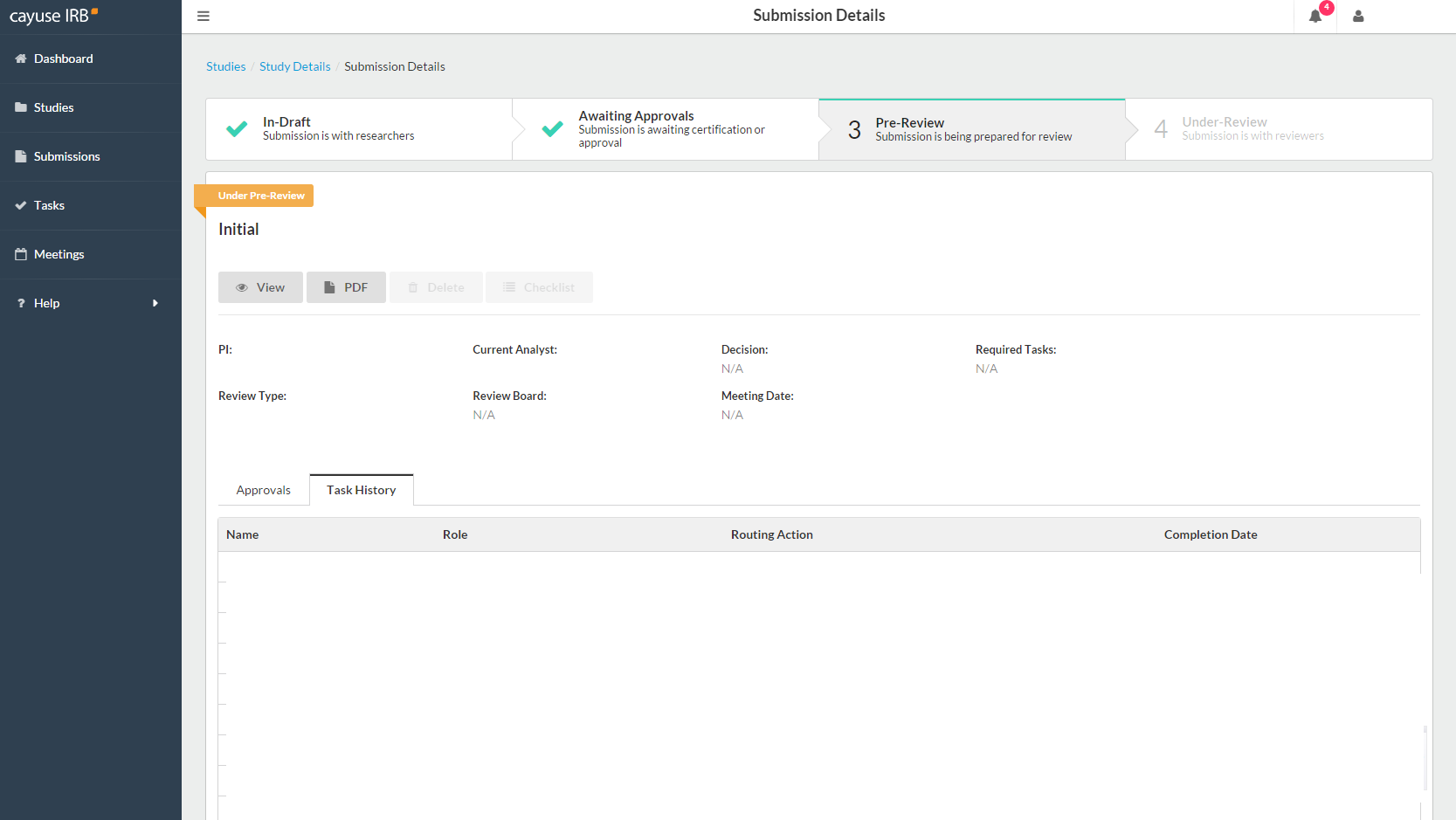 With this change in status, you know that the protocol has been resubmitted to the IRB office.
Office of Research Compliance
If you have issues or questions, please contact the IRB Office at irb@chapman.edu or (714) 628-2833. 
For IRB Consent Templates and Forms, visit https://www.chapman.edu/research/integrity/irb/forms-and-instructions.aspx 

Please let us know if you find any issues (e.g., typos, unclear questions), as this is a new system.  Thank you.
Office of Research Compliance